CS294-129: Designing, Visualizing and Understanding Deep Neural Networks
John Canny
Fall 2016
Lecture 4: Optimization

Based on notes from Andrej Karpathy, Fei-Fei Li, Justin Johnson
[Speaker Notes: Where to put block multi-vector algorithms?
Percentage of Future Work
Diagram]
Last Time: Linear Classifier
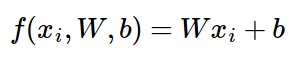 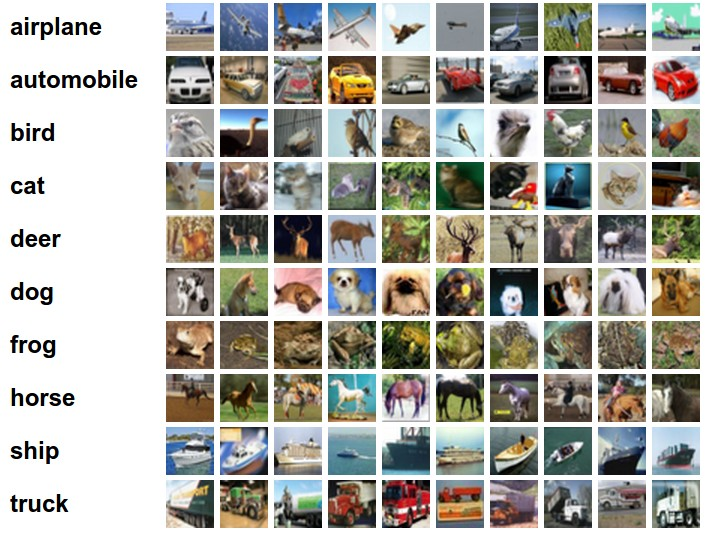 Example trained weights of a linear classifier trained on CIFAR-10:
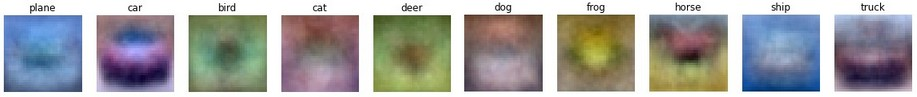 Interpreting a Linear Classifier
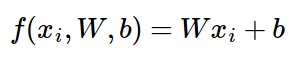 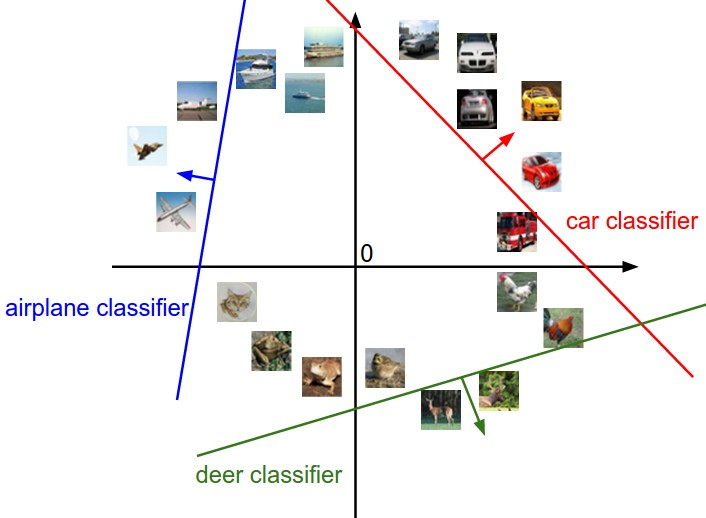 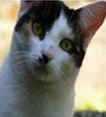 [32x32x3]
array of numbers 0...1
(3072 numbers total)
Last Time: Loss Functions
We have some dataset of (x,y)
We have a score function: 
We have a loss function:
e.g.
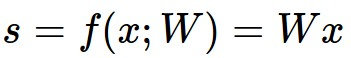 Softmax
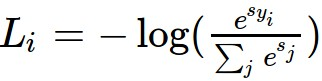 SVM
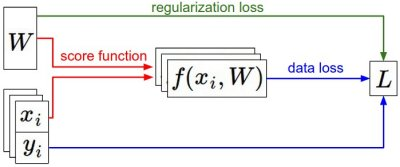 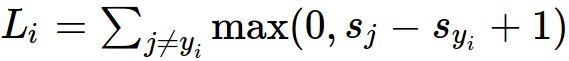 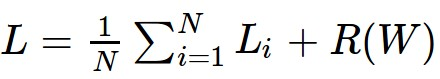 Full loss
Optimization
Strategy #1: A first very bad idea solution: Random search
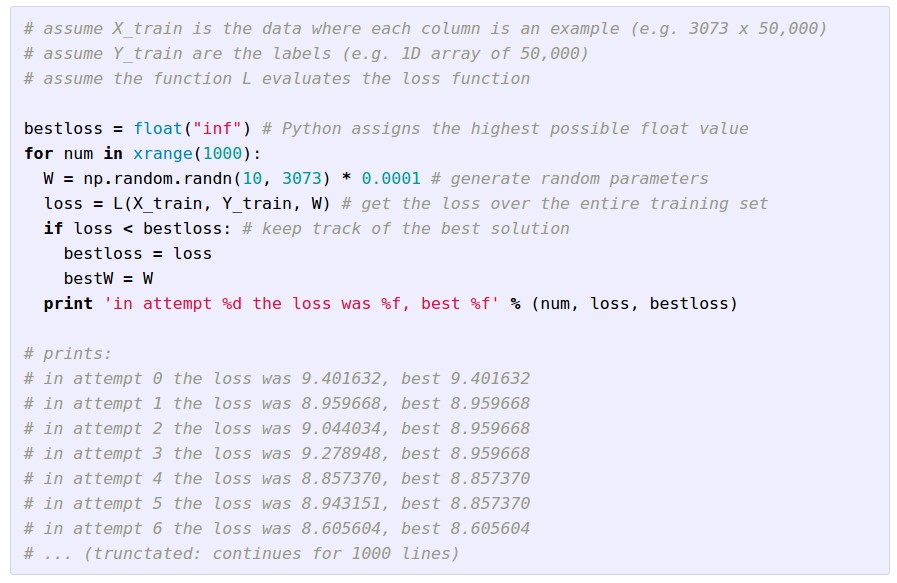 Lets see how well this works on the test set...
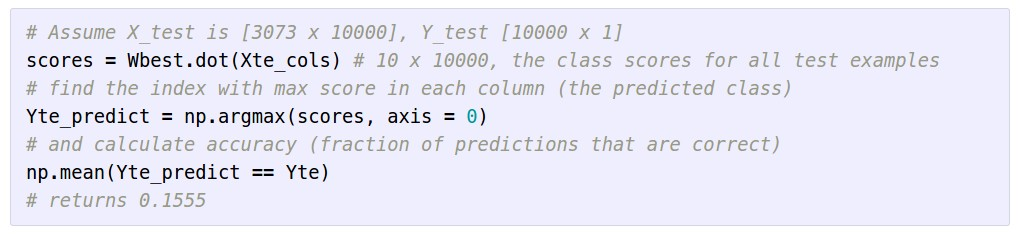 15.5% accuracy! not bad!
(State of the art is ~95%)
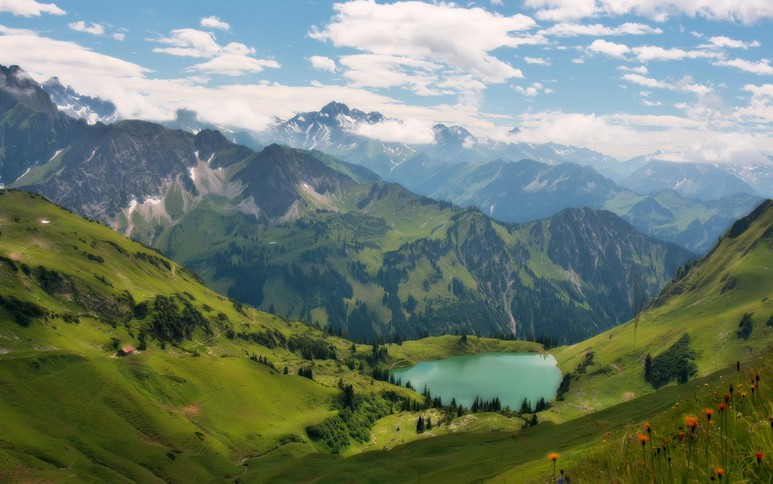 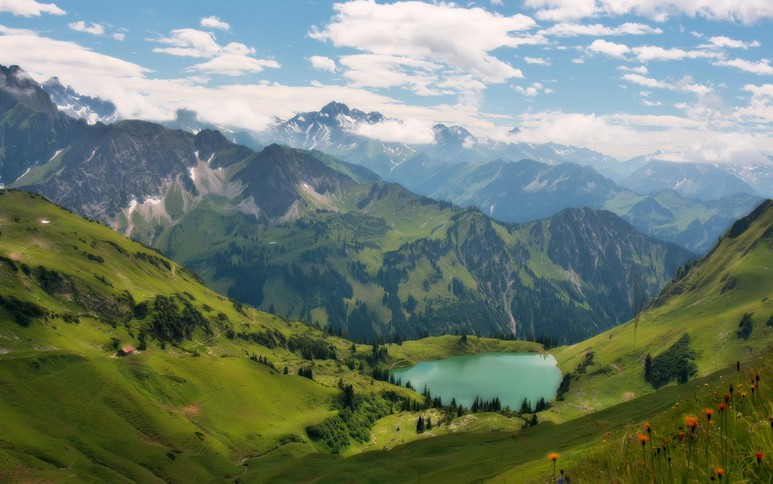 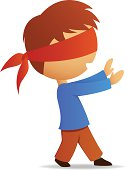 Strategy #2: Follow the slope
In 1-dimension, the derivative of a function:
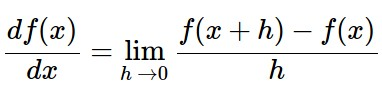 In multiple dimensions, the gradient is the vector of (partial derivatives).
current W:

[0.34,
-1.11,
0.78,
0.12,
0.55,
2.81,
-3.1,
-1.5,
0.33,…] 
loss 1.25347
gradient dW:

[?,
?,
?,
?,
?,
?,
?,
?,
?,…]
current W:

[0.34,
-1.11,
0.78,
0.12,
0.55,
2.81,
-3.1,
-1.5,
0.33,…] 
loss 1.25347
W + h (first dim):

[0.34 + 0.0001,
-1.11,
0.78,
0.12,
0.55,
2.81,
-3.1,
-1.5,
0.33,…] 
loss 1.25322
gradient dW:

[?,
?,
?,
?,
?,
?,
?,
?,
?,…]
current W:

[0.34,
-1.11,
0.78,
0.12,
0.55,
2.81,
-3.1,
-1.5,
0.33,…] 
loss 1.25347
W + h (first dim):

[0.34 + 0.0001,
-1.11,
0.78,
0.12,
0.55,
2.81,
-3.1,
-1.5,
0.33,…] 
loss 1.25322
gradient dW:

[-2.5,
?,
?,
?,
?,
?,
?,
?,
?,…]
(1.25322 - 1.25347)/0.0001
= -2.5
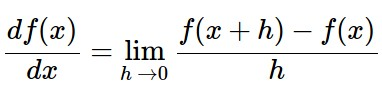 current W:

[0.34,
-1.11,
0.78,
0.12,
0.55,
2.81,
-3.1,
-1.5,
0.33,…] 
loss 1.25347
W + h (second dim):

[0.34,
-1.11 + 0.0001,
0.78,
0.12,
0.55,
2.81,
-3.1,
-1.5,
0.33,…] 
loss 1.25353
gradient dW:

[-2.5,
?,
?,
?,
?,
?,
?,
?,
?,…]
current W:

[0.34,
-1.11,
0.78,
0.12,
0.55,
2.81,
-3.1,
-1.5,
0.33,…] 
loss 1.25347
W + h (second dim):

[0.34,
-1.11 + 0.0001,
0.78,
0.12,
0.55,
2.81,
-3.1,
-1.5,
0.33,…] 
loss 1.25353
gradient dW:

[-2.5,
0.6,
?,
?,
?,
?,
?,
?,
?,…]
(1.25353 - 1.25347)/0.0001
= 0.6
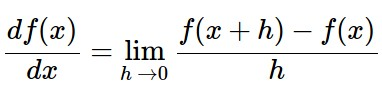 current W:

[0.34,
-1.11,
0.78,
0.12,
0.55,
2.81,
-3.1,
-1.5,
0.33,…] 
loss 1.25347
W + h (third dim):

[0.34,
-1.11,
0.78 + 0.0001,
0.12,
0.55,
2.81,
-3.1,
-1.5,
0.33,…] 
loss 1.25347
gradient dW:

[-2.5,
0.6,
?,
?,
?,
?,
?,
?,
?,…]
current W:

[0.34,
-1.11,
0.78,
0.12,
0.55,
2.81,
-3.1,
-1.5,
0.33,…] 
loss 1.25347
W + h (third dim):

[0.34,
-1.11,
0.78 + 0.0001,
0.12,
0.55,
2.81,
-3.1,
-1.5,
0.33,…] 
loss 1.25347
gradient dW:

[-2.5,
0.6,
0,
?,
?,
?,
?,
?,
?,…]
(1.25347 - 1.25347)/0.0001
= 0
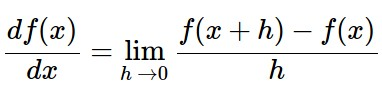 Evaluating the 
gradient numerically
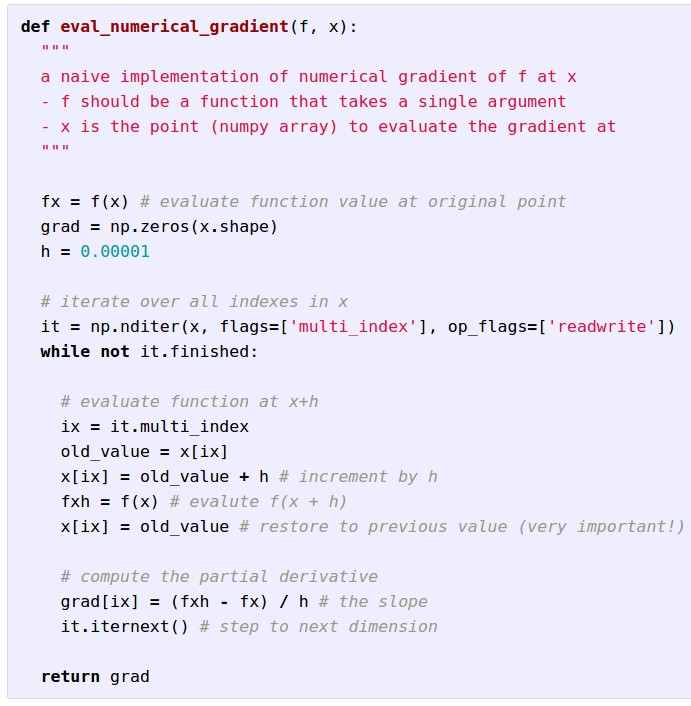 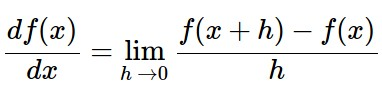 Evaluating the 
gradient numerically
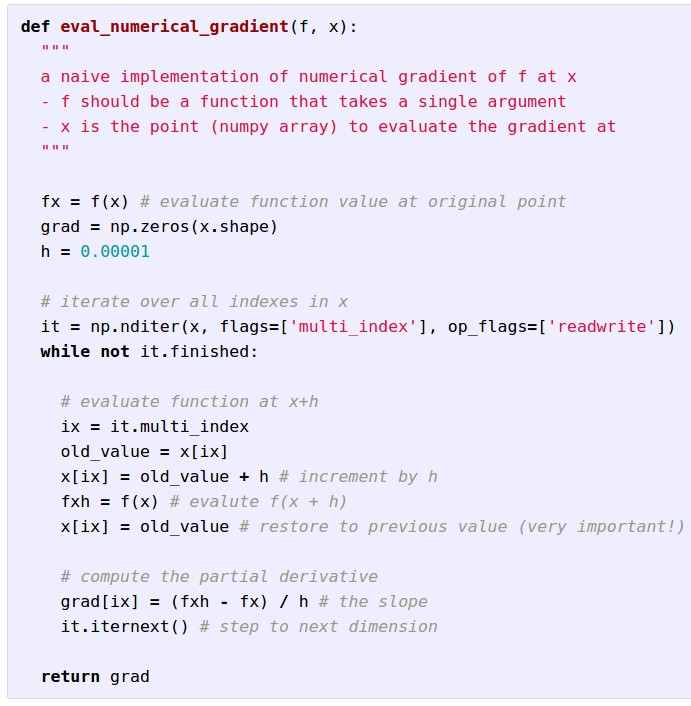 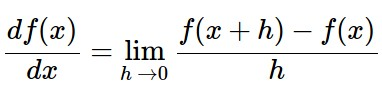 approximate
very slow to evaluate
This is silly. The loss is just a function of W:
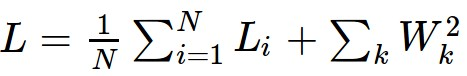 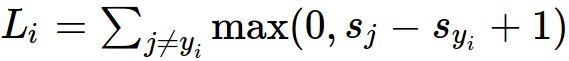 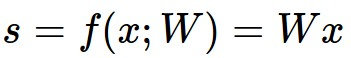 want
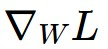 This is silly. The loss is just a function of W:
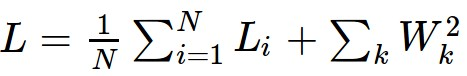 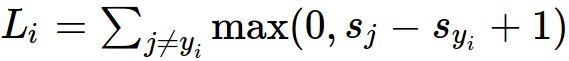 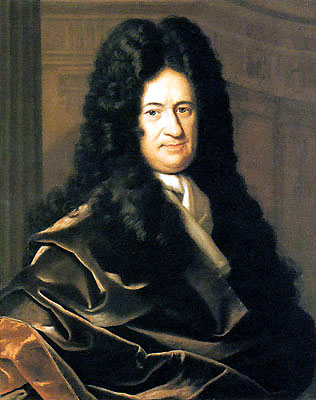 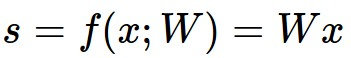 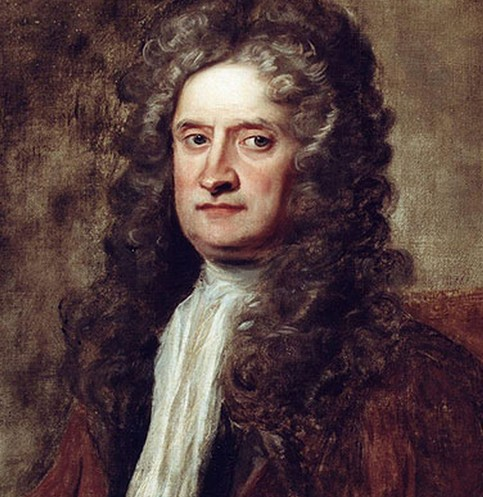 want
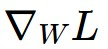 This is silly. The loss is just a function of W:
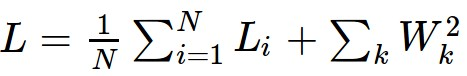 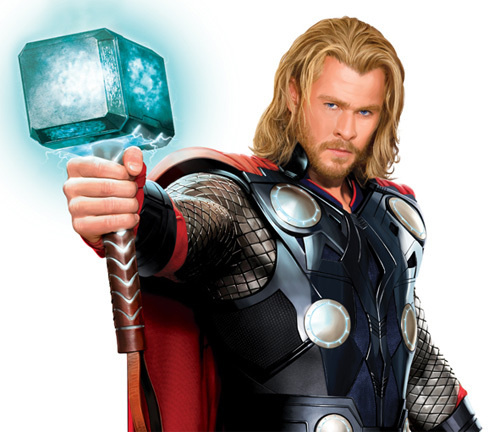 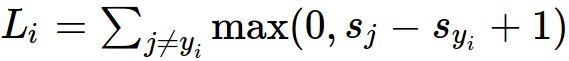 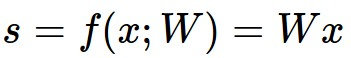 want
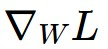 Calculus
This is silly. The loss is just a function of W:
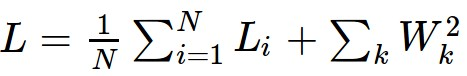 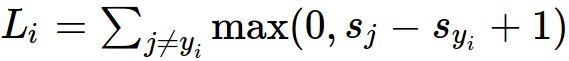 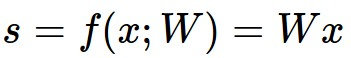 = ...
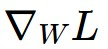 current W:

[0.34,
-1.11,
0.78,
0.12,
0.55,
2.81,
-3.1,
-1.5,
0.33,…] 
loss 1.25347
gradient dW:

[-2.5,
0.6,
0,
0.2,
0.7,
-0.5,
1.1,
1.3,
-2.1,…]
dW = ...
(some function data and W)
In summary:

Numerical gradient: approximate, slow, easy to write

Analytic gradient: exact, fast, error-prone


=>

In practice: Always use analytic gradient, but check implementation with numerical gradient. This is called a gradient check.
Gradient Descent
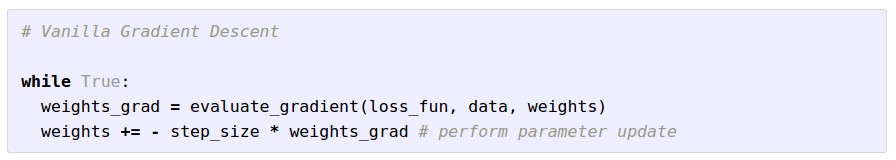 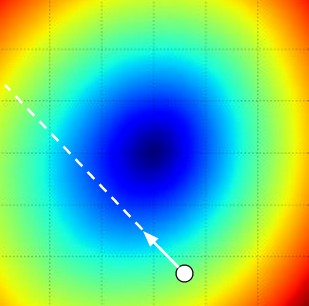 W_2
original W
W_1
negative gradient direction
Mini-batch Gradient Descent
only use a small portion of the training set to compute the gradient.
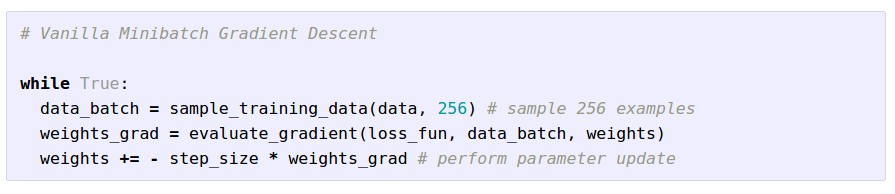 Common mini-batch sizes are 32/64/128 examples
e.g. Krizhevsky ILSVRC ConvNet used 256 examples
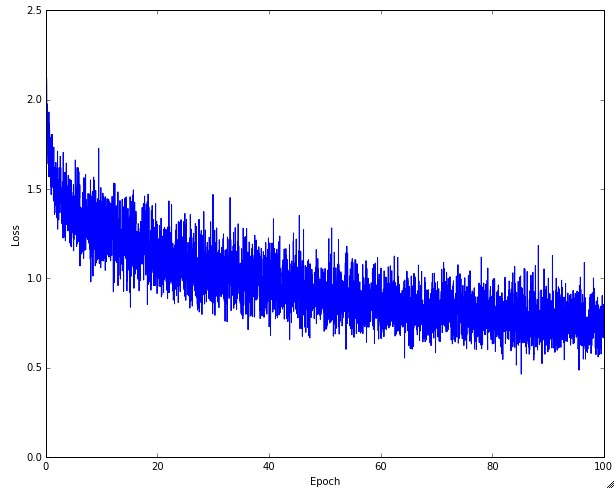 Example of optimization progress while training a neural network. 

(Loss over mini-batches goes down over time.)
The effects of step size (or “learning rate”)
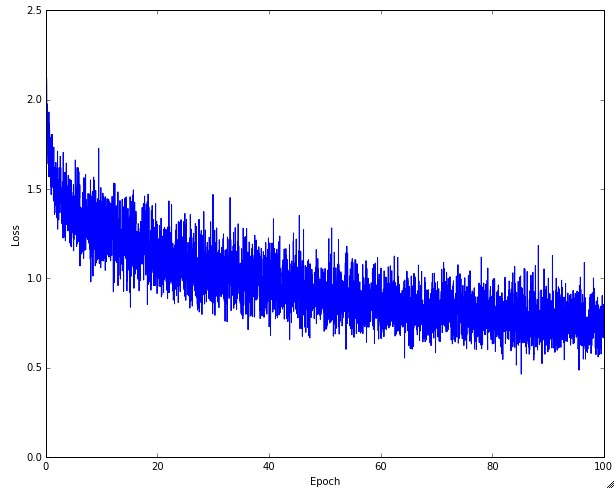 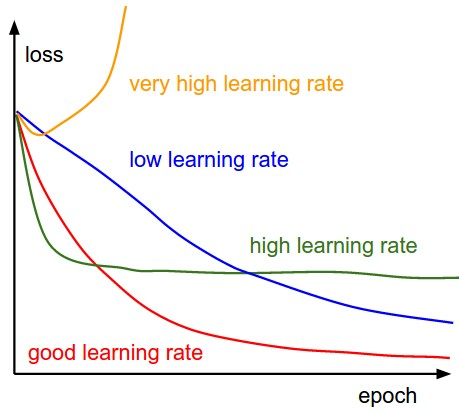 Mini-batch Gradient Descent
only use a small portion of the training set to compute the gradient.
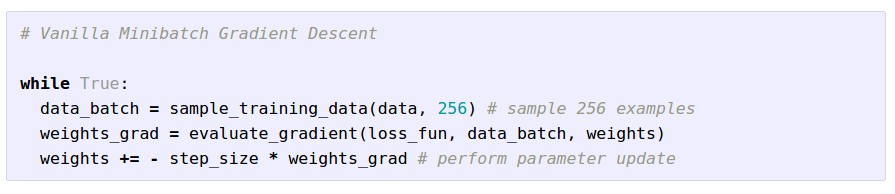 we will look at more fancy update formulas
(momentum, Adagrad, RMSProp, Adam, …)
Common mini-batch sizes are 32/64/128 examples
e.g. Krizhevsky ILSVRC ConvNet used 256 examples
Minibatch updates
W_2
True negative gradient direction
W_1
original W
Stochastic Gradient
W_2
noisy gradient from minibatch
W_1
original W
Stochastic Gradient Descent
W_2
True gradients in blueminibatch gradients in red
W_1
original W
Gradients are noisy but still make good progress on average
Updates
We have a GSI, looking for a second. 

Recording is happening from today, should be posted on Youtube soon after class. 

Trying to increase enrollment. Depends on: 
Petition to the Dean, fire approval.
New students should be willing to view video lectures.

Assignment 1 is out, due Sept 14. Please start soon.
You might be wondering…
W_2
Standard gradient
W_1
Can we compute this?
Newton’s method for zeros of a function
Newton’s method for optima
Newton’s method for gradients:
Newton step
W_2
Standard gradient
W_1
Newton gradient step
Newton’s method for gradients:
Newton’s method for gradients:
Newton’s method for gradients:
L-BFGS
Convergence Nomenclature
Convergence Behavior
Convergence Comparison
Convergence Comparison
The effects of different update formulas
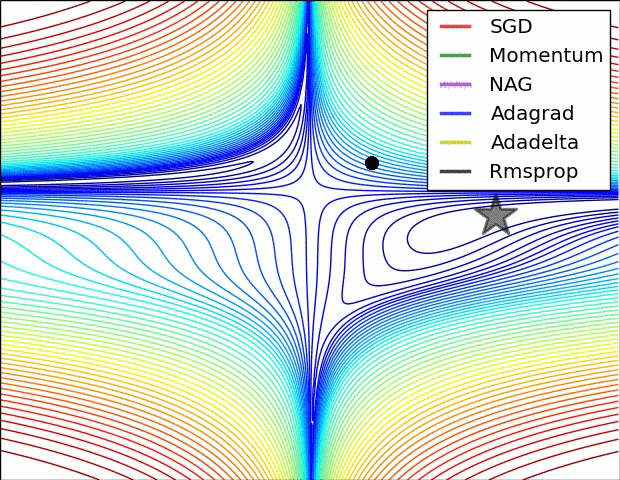 (image credits to Alec Radford)
Another approach to poor gradients:
Q: What is the trajectory along which we converge towards the minimum with SGD?
Another approach to poor gradients:
Q: What is the trajectory along which we converge towards the minimum with SGD? very slow progress along flat direction, jitter along steep one
Momentum update
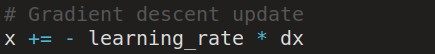 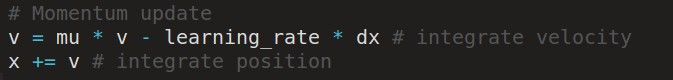 - Physical interpretation as ball rolling down the loss function + friction (mu coefficient).
- mu = usually ~0.5, 0.9, or 0.99 (Sometimes annealed over time, e.g. from 0.5 -> 0.99)
Momentum update
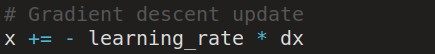 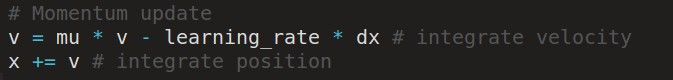 Allows a velocity to “build up” along shallow directions
Velocity becomes damped in steep direction due to quickly changing sign
SGD 
vs
Momentum
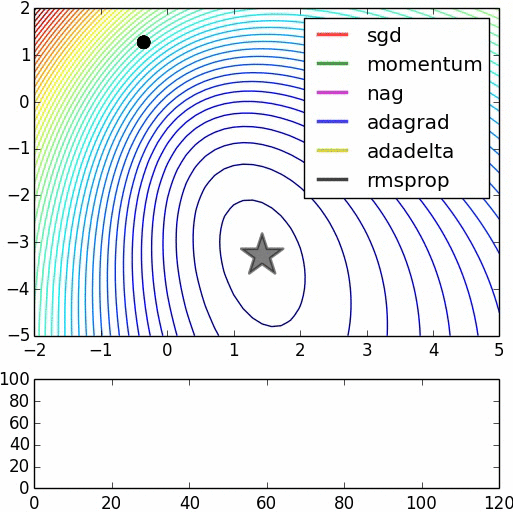 notice momentum
overshooting the target, but overall getting to the minimum much faster than vanilla SGD.
Nesterov Momentum update
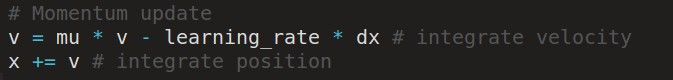 Ordinary momentum update:
momentum
step
actual step
gradient
step
Nesterov Momentum update
Momentum update
Nesterov momentum update
“lookahead” gradient step (bit different than original)
momentum
step
momentum
step
actual step
actual step
gradient
step
Nesterov Momentum update
Nesterov momentum update
Momentum update
“lookahead” gradient step (bit different than original)
momentum
step
momentum
step
actual step
actual step
Nesterov: the only difference...
gradient
step
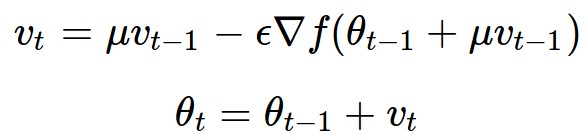 Nesterov Momentum update
Slightly inconvenient… 
usually we have :
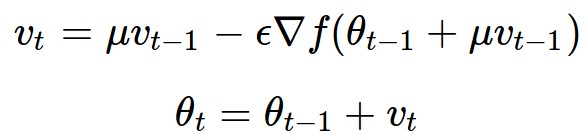 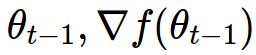 58
Nesterov Momentum update
Slightly inconvenient… 
usually we have :
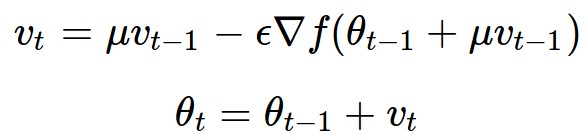 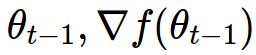 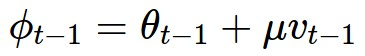 Variable transform and rearranging saves the day:
59
Nesterov Momentum update
Slightly inconvenient… 
usually we have :
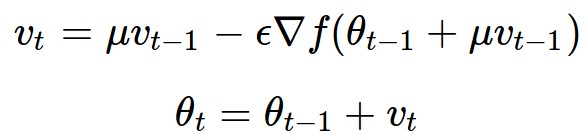 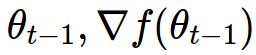 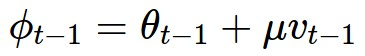 Variable transform and rearranging saves the day:
Replace all thetas with phis, rearrange and obtain:
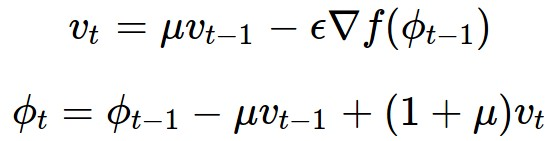 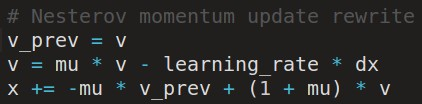 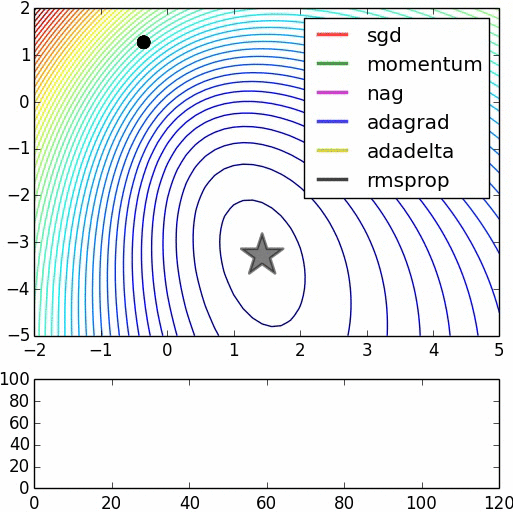 nag = 
Nesterov Accelerated Gradient
[Duchi et al., 2011]
AdaGrad update
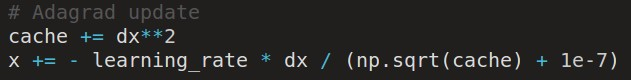 Added element-wise scaling of the gradient based on the historical sum of squares in each dimension
AdaGrad update
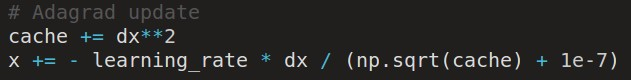 Q: What happens with AdaGrad?
AdaGrad update
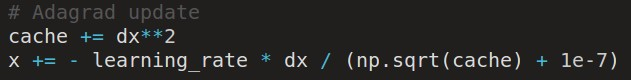 Q2: What happens to the step size over long time?
RMSProp update
[Tieleman and Hinton, 2012]
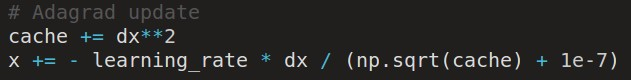 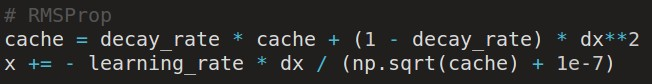 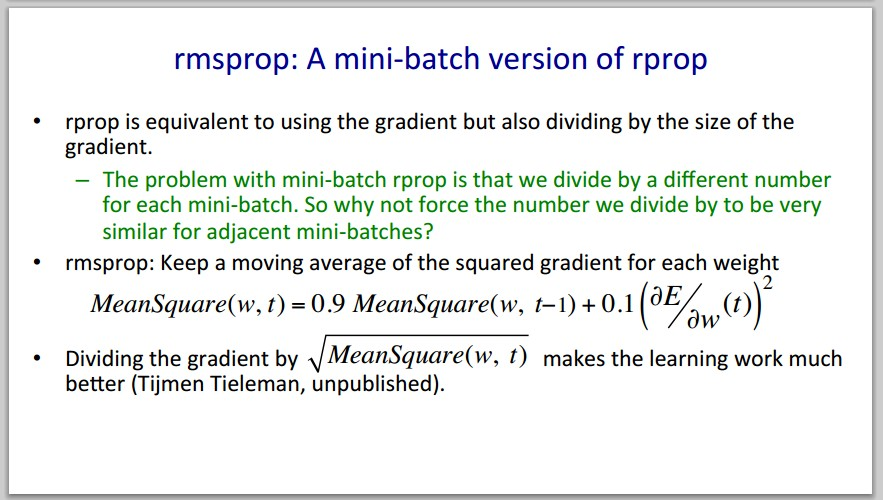 Introduced in a slide in Geoff Hinton’s Coursera class, lecture 6
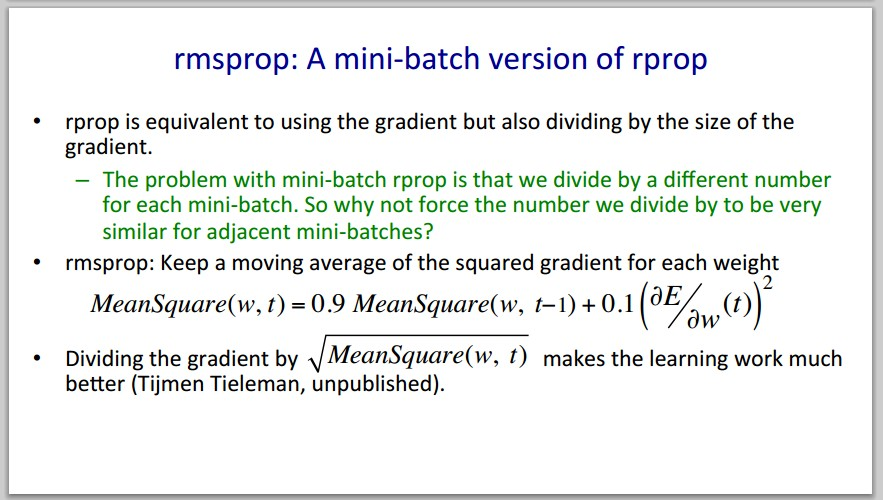 Introduced in a slide in Geoff Hinton’s Coursera class, lecture 6
Cited by several papers as:
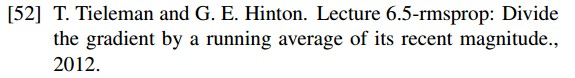 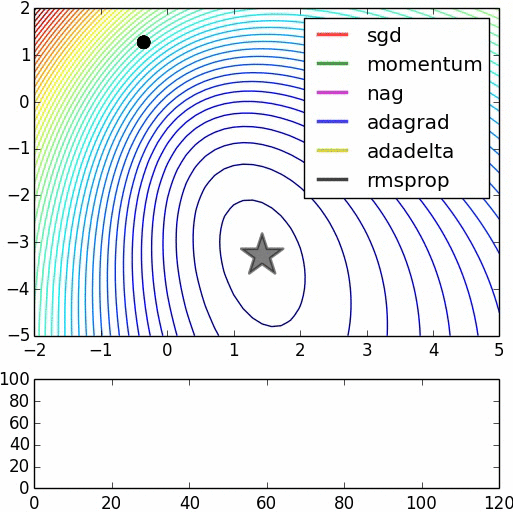 adagrad
rmsprop
[Kingma and Ba, 2014]
Adam update
(incomplete, but close)
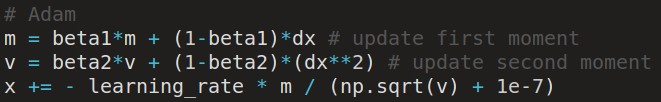 [Kingma and Ba, 2014]
Adam update
(incomplete, but close)
momentum
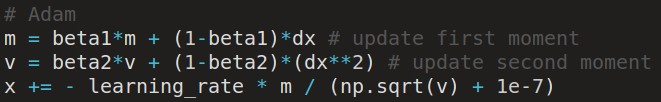 RMSProp-like
Looks a bit like RMSProp with momentum
[Kingma and Ba, 2014]
Adam update
(incomplete, but close)
momentum
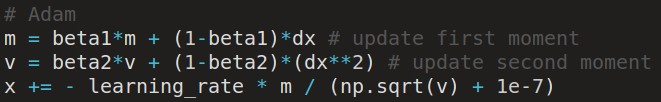 RMSProp-like
Looks a bit like RMSProp with momentum
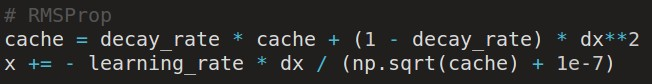 [Kingma and Ba, 2014]
Adam update
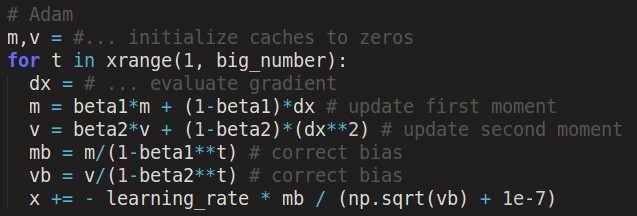 momentum
bias correction
(only relevant in first few iterations when t is small)
RMSProp-like
The bias correction compensates for the fact that m,v are initialized at zero and need some time to “warm up”.
SGD, SGD+Momentum, Adagrad, RMSProp, Adam all have learning rate as a hyperparameter.
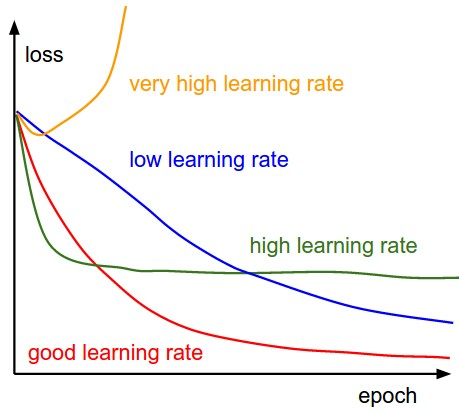 Q: Which one of these learning rates is best to use?
SGD, SGD+Momentum, Adagrad, RMSProp, Adam all have learning rate as a hyperparameter.
=> Learning rate decay over time!
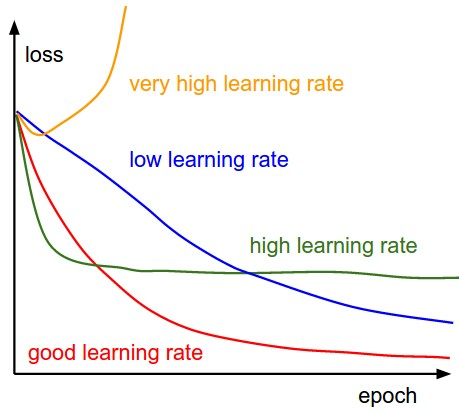 step decay: 
e.g. decay learning rate by half every few epochs.


exponential decay:



1/t decay:
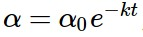 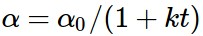 Summary
Simple Gradient Methods like SGD can make adequate progress to an optimum when used on minibatches of data.
Second-order methods make much better progress toward the goal, but are more expensive and unstable. 
Convergence rates: quadratic, linear, O(1/n). 
Momentum: is another method to produce better effective gradients. 
ADAGRAD, RMSprop diagonally scale the gradient. ADAM scales and applies momentum.
Assignment 1 is out, due Sept 14. Please start soon.